Figure 3. z-Scores representing the baseline-corrected mean MEP amplitudes across conditions (Self and Joint). Zero ...
Cereb Cortex, Volume 22, Issue 12, December 2012, Pages 2894–2903, https://doi.org/10.1093/cercor/bhr364
The content of this slide may be subject to copyright: please see the slide notes for details.
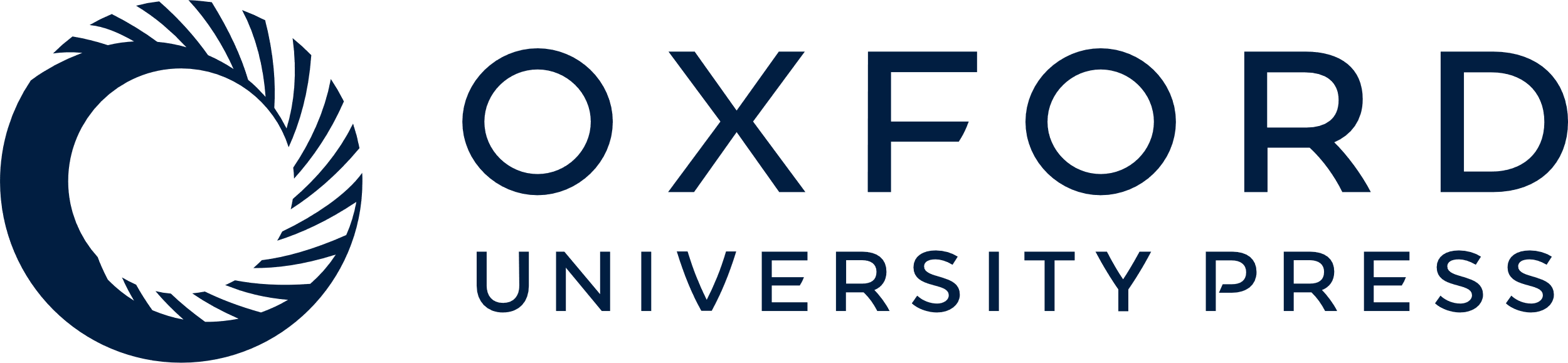 [Speaker Notes: Figure 3. z-Scores representing the baseline-corrected mean MEP amplitudes across conditions (Self and Joint). Zero represents the baseline value. Means recorded from the Audio session (where auditory information was available) are displayed on the left and those recorded from the Mute session (where auditory information was not available) are presented on the right. Error bars represent confidence intervals, which were calculated according to Loftus and Masson (1994).


Unless provided in the caption above, the following copyright applies to the content of this slide: © The Author 2012. Published by Oxford University Press. All rights reserved. For permissions, please e-mail: journals.permissions@oup.com]